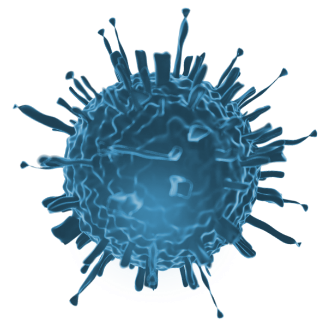 Психиатрическая служба Иркутской области 
в условиях новой коронавирусной инфекции
Ворсина Ольга Петровна

Главный специалист-психиатр министерства здравоохранения Иркутской области, 
заместитель главного врача ОГБУЗ «Иркутский областной психоневрологический диспансер», д.м.н.
г. Иркутск,  20 августа 2020 г.
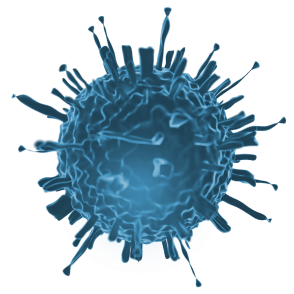 Эпидемиологическая ситуация в Иркутской области (случаев заболевания COVID-19)
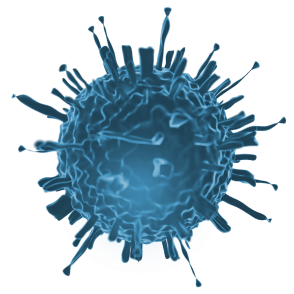 Эпидемиологическая ситуация в Иркутской области
15801 случай заболевания, в т.ч. вахтовиков 1844
2392 находятся на лечении, в т.ч. амбулаторно 1657
13331 выздоровевших, в т.ч. 1061 -дети
178 скончались от Covid-19
7629 находятся на самоизоляции
57160 сняты с самоизоляции
2923 прошли через обсерваторы
735 находятся в стационарах 

                                                                                          (на 20.08.2020)
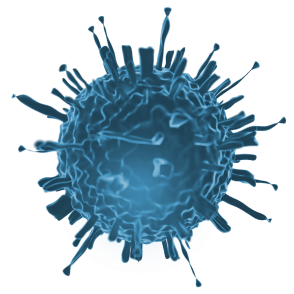 Амбулаторная медицинская помощь в условиях новой коронавирусной инфекции
Запись на прием к врачу-психиатру осуществляется через портал госуслуг и операторами call-центра
Проводятся санитарно-эпидемиологические мероприятия (бесконтактная термометрия пациентов, масочный режим, 2-кратная термометрия за смену сотрудников, соблюдение     дистанции между посетителями, обработка рук посетителей антисептиком, дезинфекция воздуха и поверхностей).
Запись на получение медицинских справок осуществляется через портал госуслуг, «к врачу38», по телефону.
Увеличение интервала времени между приемами пациентов, в том числе по медосмотрам, для исключения дополнительных контактов.
Медицинские работники проходят обследование на коронавирусную инфекцию 1 раз в 7-10 дней
Активный патронаж, консультирование пациентов по телефону, антипсихотики пролонгированного действия
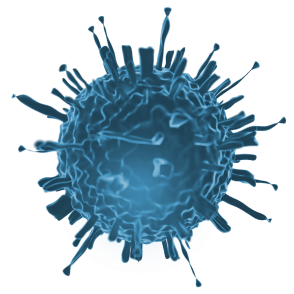 Оказание психиатрической помощи детям и подросткам в условиях новой коронавирусной инфекции
Принято с 01.04. по 20.08.2020

детей  до 14 лет – 4225 человек (-32%)
подростков 15-17 лет – 219 человек (-29%)

Приостановлено проведение профилактических медицинских осмотров несовершеннолетних, проведение диспансеризации.

Проведение дистанционных форм наблюдения и консультирования детей и их родителей, консультирование по телефону.
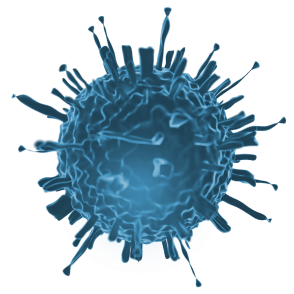 Стационарная медицинская помощь в условиях новой коронавирусной инфекции
Прекращена работа
Стационаров дневного пребывания
Медико-реабилитационных отделений
Физиотерапевтических отделений

Прекращена плановая госпитализация в психиатрические стационары

Запрещены свидания с родственниками

Перепрофилированы 2 дневных стационара ОГБУЗ ИОПНД в 
Обсервационный стационар для экстренных и неотложных пациентов до получения результатов анализов на Covid -19
Временный госпиталь для лечения пациентов с коронавирусной инфекцией (20 коек) с 15 июня по 19 августа (пролечено 53 пациента).
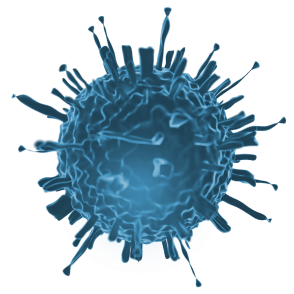 Судебно-психиатрическая служба в условиях новой коронавирусной инфекции
Судебно-психиатрическая деятельность в амбулаторных условиях (ИОПНД)
Осуществляется в очном формате
Руководителям СУ СК, ГУВД, судам по Иркутской области направлены письма о порядке работы отделения АСПЭ в период ограничительных мероприятий, назначены ответственные лица этих организаций, время получения и сдачи документации в ИОПНД.
Организован осмотр всех подэкспертных на наличие простудного заболевания, проведение термометрии и обработки рук антисептиком.
Работа сотрудников в средствах индивидуальной защиты.
Амбулаторных СПЭ за 7 месяцев 2020г. – 4883 (+12 %)
Амбулаторных СПЭ за 7 месяцев 2019г. - 4358
Судебно-психиатрическая деятельность в стационарных условиях (ИОПНД)

Прием подэкспертных при наличии анализа на COVID
Случаев заражения коронавирусной инфекцией среди подэкспертных и сотрудников не было
Поступление на стационарную СПЭ (61 койка)  уменьшилось:
Стационарных СПЭ за 7 месяцев 2020г. - 442        (-13%)
Стационарных СПЭ за 7 месяцев 2019г. - 508
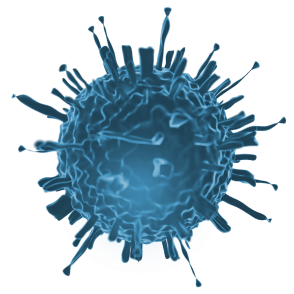 Стационарное принудительное лечение в условиях новой коронавирусной инфекции
Принудительное лечение пациентов, страдающих психическими расстройствами и расстройствами поведения:

Прием на лечение при наличии анализа на COVID

При отсутствии анализа пациент помещался в обсервационное отделение ГУЗ ИОКПБ №1, при получении отрицательного анализа переводился в отделения принудительного лечения

Количество поступивших на лечение в ИОКПБ№1 за 7 месяцев 2020г. – 86 (- 32,8%)
    Количество поступивших на лечение в ИОКПБ№1 за 7 месяцев 2019г. – 128

Возобновилась штатная работа судов Иркутской области, возобновились выездные заседания судов по продлению/изменению принудительных мер медицинского характера
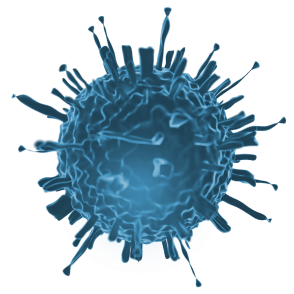 Суицидальное поведение населения Иркутской области
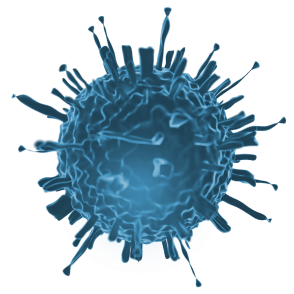 Телефон доверия
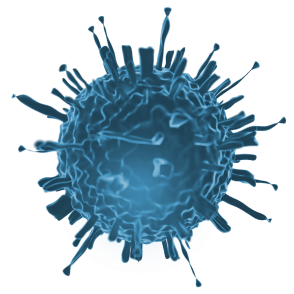 Взаимодействие психиатрической службы с другими медицинскими организациями в условиях новой коронавирусной инфекции
Дистанционные (телефонные ) консультации психотерапевтами, медицинскими психологами пациентов и медицинских работников, в т.ч. инфекционной больницы - 74

Работа психотерапевтов и медицинских психологов с населением, прибывающим из других стран и регионов России и помещенных в обсерваторы (встреча в аэропорту, в обсерваторах, других медицинских организациях).

Очные консультации пациентов с короновирусной инфекцией в стационарах других медицинских организациях.

Перевод психически больных с короновирусной инфекцией из ковидного стационара ИОПНД в другие лечебные учреждения при утяжелении состояния пациентов.
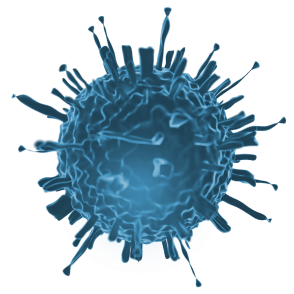 Благодарю за внимание!